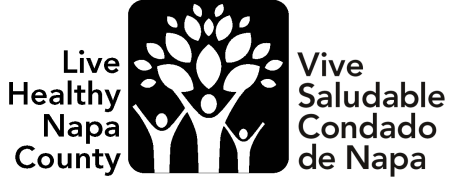 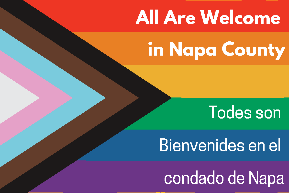 Welcome!
¡Bienvenidos!
Agenda
Introductions	
Project Review
LGBTQ youth listen session feedback
Staff survey feedback
Discussion/Ideation
Next steps
[Speaker Notes: For Spanish Interpretation:
	In your meeting/webinar controls, click Interpretation    
	 Click the language that you would like to hear.We will track questions in the chat and reach out with any answers that we can’t answer immediately]
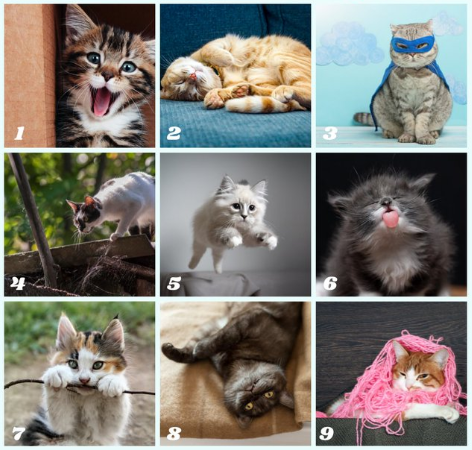 Introductions 

Name and organization you are representing

On a scale of cat, how do you feel today?
[Speaker Notes: For Spanish Interpretation:
	In your meeting/webinar controls, click Interpretation    
	 Click the language that you would like to hear.We will track questions in the chat and reach out with any answers that we can’t answer immediately]
Project goal: to increase the amount and awareness of LGBTQ safe spaces in Napa County.
Since this project began, we have dispersed 200 safe space kits!
In 2022, we conducted empathic interviews with business, education, and healthcare sectors “champions” to determine what safe spaces existed in the county, and what they had in common. 
This year, we engaged 26 youth, grades 6-12, in group listening sessions and 1x1 interviews to determine how they defined safe spaces. We also surveyed 32 staff who work with youth.  Our next step is to review that data.
Youth Design Sprint
QUESTIONS
What do you consider to be your safe space?
Are their places on your school campus that feel safe to you? What makes them feel safe? 
When you feel welcome in a space, what does that look like?
Are their places outside of school or home where you feel especially welcome or safe? How often do you visit/would like to visit? Are there barriers to accessing this space when you need it?
How might an adult show you they are creating a safe space for LGBTQ students?
When you feel welcome in a space, what does that look like?
Seeing people that look like me, and are queer.
I feel welcome when I can share myself fully, be vulnerable. That is real safety
The feeling of being protected, you let your guard down
People who look like me
Somewhere you can let your guard down, have vulnerability
I feel safe when I’m around people who comfort me, support me, and don’t judge me.
There are no set expectation or rules for who you should be, and feels like there’s room for a lot of different kind of people
Being with my friends makes me feel safe.
I feel protected by friends, they know me
People that are accepting, aren’t rude to me
[Speaker Notes: For Spanish Interpretation:
	In your meeting/webinar controls, click Interpretation    
	 Click the language that you would like to hear.We will track questions in the chat and reach out with any answers that we can’t answer immediately]
How might an adult show you they are creating a safe space for LGBTQ students?
When teachers address it- like if they’re teaching history and include a part about gay history. Then you know they get it.
Teachers do introductions at the beginning of the year- what name you prefer, and pronouns- that showed their commitment and that they are paying attention.
Heart to heart talks (2nd step lesson curriculum)
Having it be casual/normal is important – doesn’t feel forced.
Include LGBTQ topics as part of curriculum, affinity weeks (sexual identity awareness weeks)
Calling me by my chosen name. Spanish language uses gendered words, so my Spanish teacher knows I’m trans and is accepting.
Community circle style intros – name, favorite color and pronouns.
Some of the American literature we read has problematic words or themes. My teacher calls it out, and we talk about it. That’s how I know he is safe to talk to.
My teacher said their pronouns at the beginning of the year, so everyone did it too. And it’s just normal. That was really good.
When they ask for pronouns.
[Speaker Notes: For Spanish Interpretation:
	In your meeting/webinar controls, click Interpretation    
	 Click the language that you would like to hear.We will track questions in the chat and reach out with any answers that we can’t answer immediately]
Are their places on your school campus that feel safe to you? What makes them feel safe?
Wellness Centers (ACHS and NHS)
The places I feel welcome are classrooms that are always open for lunch, where the teacher is happy to see you in their space
You see flags up in classrooms. That’s good. Sometimes posters or signs tell you that you’re safe there
SAFETY COMES FROM THE PEOPLE, NOT THE ROOM
I can be myself there.
I don’t feel safe at my school, but one of my friends goes to New Tech and I think they are super open and welcoming there.
[Speaker Notes: For Spanish Interpretation:
	In your meeting/webinar controls, click Interpretation    
	 Click the language that you would like to hear.We will track questions in the chat and reach out with any answers that we can’t answer immediately]
Are their places outside of school or home where you feel especially welcome or safe? How often do you visit/would like to visit? Are there barriers to accessing this space when you need it?
Teens connect group. Everyone in teens connect is interested in mental wellness so we are all very accepting and have a deeper understanding of what people may be going through.
It’s hard because places in Napa  - usual hang out spots like Oxbow or other tourist driven locations – people can be like “what are you doing here?”. Like you are intruding on someone’s vacation.
My friend’s house
Money is a barrier. You can’t hang out anywhere if you don’t have money.
Out there, I don’t feel safe, and I don’t feel in danger. It just feels neutral. I’ve never walked into a hostile environment, but also never walked into a safe one. Mostly neutral. Here at school, I feel safe because people know me here.
[Speaker Notes: For Spanish Interpretation:
	In your meeting/webinar controls, click Interpretation    
	 Click the language that you would like to hear.We will track questions in the chat and reach out with any answers that we can’t answer immediately]
Staff Survey Results
32 survey responses
Respondents are from Napa (16), American Canyon (8), Calistoga (5), and St. Helena (1). 2 respondents represent multiple cities.
Respondents work in education (14), Healthcare (7), Behavioral Health (5), and in the Non-profit sector (4)
Most respondents work with multiple ages, with the largest number of respondents (29) working with ages 13-17.
Staff Survey Results
It is important that my organization be a safe space for LGBTQ youth
	Strongly Agree-28 , Agree-4 

My organization has a designated physical space for LGBTQ youth
	Strongly Agree-2, Agree-5, I don’t know-9, Disagree-13, Strongly Disagree-3

My organization has an affinity group for LGBTQ youth
	Strongly Agree-6, Agree-6, I don’t know-10, Disagree-8, Strongly Disagree-2

My organization visually demonstrates our allyship to LGBTQ youth through stickers, flags, signs, etc.
	Strongly Agree-12, Agree-14, I don’t know-2, Disagree-4, Strongly Disagree
Staff Survey Results
My organizational culture promotes allyship to LGBTQ youth
	Strongly Agree-12, Agree-12, I don’t know-4, Disagree-4

I feel confident in my ability to support LGBTQ youth in my place of work
	Strongly Agree-18, Agree-12, I don’t know-2

My organization shares resources with LGBTQ youth to connect them with LGBTQ organizations and services in our community
	Strongly Agree-13 Agree-12, I don’t know-5, Disagree-2

I need more guidance to better support LGBTQ youth	
         Strongly Agree-5, Agree-14, I don’t know-7, Disagree-5, Strongly Disagree-1
Staff Survey Results
What are some successes you’ve had in creating safe spaces for LGBTQ youth?
Trainings from LGBTQ connections
Other Anti-bias training
Using their pronouns when they introduce themselves and using youth’s preferred pronouns
Decorating their space with visual allyship (Five respondents described their safe space as “confidential”, which felt important to their students’ trust.)

What are some barriers you’ve experienced in creating safe spaces for LGBTQ youth?
        Lack or loss of funding
        Other youth who are unsupportive or use negative slang in classroom environments
        A lack of education for both staff and parents on how to better serve LGBTQ youth (they want to, but just aren’t    
        sure how)
        Adults in leadership positions who are uncomfortable with making outward, intentional supportive statements
       “Small Town” stigma against LGBTQ issues and identities

What LGBTQ resources are you aware of that support youth locally? 
        LGBTQ Connection/VOICES, NVUSD Wellness Centers, Nap County Library, Mentis/Teens Connect,
        GSA's at middle and high schools, LGBTQ Pride Center at NVC, UpValley Family Centers, RAN
Staff Survey Results
Is there anything else you'd like us to know about creating safe spaces for LGBTQ youth?
More training to support Spanish speaking clients, this can be a hard topic for immigrant families
As a queer educator myself I would be happy to be involved in helping plan and structure future PD events to support my peers in developing tools to help create safe spaces for LGBTQIA+ students.
Just that we would love any ideas and resources to support us in supporting our youth
What about a safe space for parents on how to deal with the emotions and feelings after their child has "come out".
I'd like some more posters for my room!
How do we get a GSA Club (or something similar) going in the high school?
I am open to learning anything that will help this group!
IDEATION is about generating many ideas, based on the data we just heard. Think about our feedback from students and staff. It can be helpful to think about particularly emotional statements, or areas of tension, as we work to develop some “HOW MIGHT WE” questions.
HMW- provide a space for parents of LGBTQ youth to share/learn?
HMW-support staff who want to increase safe spaces?
HMW-increase tools of inclusion (kits for schools with guidance/language/curriculum infusion?
HMW- Increase school/org leadership education around these issues?
HMW-learn how youth want to be asked about pronouns (create an FAQ for staff?)
HMW-make sure every teacher with a rainbow flag in their classroom is “safe”?
HMW-amplify the content in LGBTQ connection trainings?
HMW
HMW-change organizational culture (top down) so inclusion is normalized?
HMW- normalize pronoun introduction in schools?
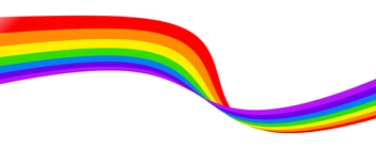 Next Steps
Continue our ideation phase, working towards a prototype in time for Fall.
Work to create bilingual digital safe space kits
Proposed next meeting date: Tuesday, August 1, at 2 pm
[Speaker Notes: $4000 available to use
Allocation of funds
Stipends for youth 

Timeline of Youth Event forum 
Scope/scale of project
Assess and assign resources 
Tasks required for project
Date tasks need to be completed by
Projected date of event]
¡GRACIAS por participar!
THANK YOU for participating!
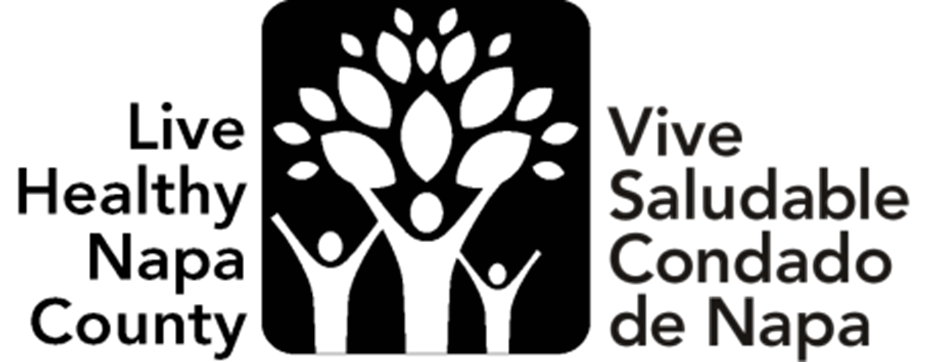 LHNC@countyofnapa.org
[Speaker Notes: EN]